مهارات التواصل :مهارة سريرية محورية تعادل الفحص الطبي في أهميته.•عنصر حيوي من عناصر الكفاءة السريرية لا يمكن الاستغناء عنه كالمعرفة والقدرة على حل المشكلات والفحص البدني.•يؤدي إلى زيادة الدقة والكفاءة والدعم وليس مجرد «كون الطبيب لطيفا .»•علاقة مهارات التواصل الفاعل بنتائج تحسين الصحة.
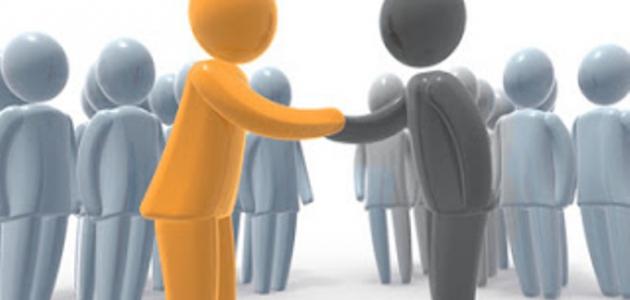 Elements of Communication
مستقبل  	                                مرسل  


				


				Feedback
2
20 شباط، 18
[Speaker Notes: Teacher Notes:

Describe the elements of the communication model.]
الأسس التي تميّز التواصل الفاعل
1) يؤّمن تفاعلاً وليس عملية نقل مباشرة
ينبغي اعطاء واستلام المعلومات ((Feedback 
والتعرف على تأثير الرسالة
2) يقلل من الغموض غير الضروري

يشتت الغموض الأنتباه ويؤثر في الدقة والكفاءة وبناء العلاقة
3) يحتاج للتخطيط والتفكير بلغة النتائج

يتحدد التأثير في البيئة التي يعمل فيها الطبيب والمريض
وباتجاهها
4) أنه يحتاج إلى إظهار الحيوية «الديناميكية »
5 )  تتابع لنموذج لولبي

 له تطبيقان 
أولاً: لقول الطبيب تأثيرلما يقوله المريض بشكل متصاعد لولبي، لذلك فإن اتصالنا يتطور تدريجياً عند تفاعلنا. 
ثانياً:إن الاعادة والتكرار بشأن التواصل في مستويات مختلفة كل مرة ضروري لأجل تحقيق تواصل فاعل.
تاءات التواصل
حددنا خمسة أسس تميّز التواصل الفاعل، وتنطبق هذه الأسس سوياً على التيسير الفاعل وتعطي هيكلاً لتقدير كيف يمكن أن نيسّر التعلم في منهاج مهارات التواصل

كيف نيسّر التعلم ويمكن أن نسأل أنفسنا ماذا نعمل في أية جلسة :
•نضمن التفاعل «بين المتعلمين والميسّر وفيما بين المتعلمين أنفسهم .»
•نقلل من الغموض بمنطق حول «ماذا نتوقع، قائمة أولويات الجلسة، مسؤوليات الميسّر والمتعلمين، وهل يمكن أن نثق بالمجموعة أو أن نكون محل ثقة .»
•إظهار الحيوية «الاشتراك، المرونة، الاستجابة .»
•مساعدة المتعلمين للتفكير بلغة النتائج والأسباب المنطقية (ماذا تهدف، ماذا حدث).
•تطبيق نموذج لولبي ”مبني على الإعادة والمراجعة وتشجيع المتعلمين لاتخاذ ‘الخطوات اللاحقة’ في العملية اللولبية للتمكن من المهارات وفهمها ”.
Take Home Message
To Be a Good Doctor, we Have 
to Be a  
GOOD COMUNICATOR